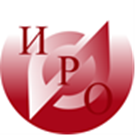 О результатах работы КДО и КНО в 2013 году
Коточигова Е.В.
Тихомирова О.В.
Достигнутые результаты
Учебная работа:
Выполнение плана учебной работы в полном объеме по количеству групп/ человек/ часов, тематике.
Качество услуг: отличное/хорошее, удовлетворенность не ниже 75%
Научно-методическая работа:
Включенность продуктов НИР и НМР в процесс 2.2.
Сохранение количества НМП, прошедших экспертизу с первого раза, на уровне не ниже 75%
Научно-исследовательская работа: представление НМП на межрегиональном, федеральном уровне (Международного уровня:  13            Межрегионального уровня: 8 )
Возникшие трудности
В процессе согласования интересов заказчиков и потребителей (оформление и утверждение планов и договоров) нет документальной процедуры, обязывающей заказчика «получить заявленную услугу»→ проблемы реального комплектования групп
Ограниченность объема «единицы» НМП
Перспективы на 2014
Общие направления деятельности кафедр ДО и НО
ФГОС: реализация деятельностного подхода в образовании
ФГОС: сопровождение социально-личностного развития обучающихся
ФГОС: достижение метапредметных и личностных результатов средствами предмета
Реализация общих направлений в совместных мероприятиях КДО и КНО
Реализация общих направлений в совместных мероприятиях КДО и КНО
Реализация общих направлений в совместных мероприятиях КДО и КНО
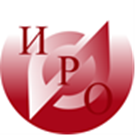 Спасибо за внимание!
© Кафедра дошкольного образования
© Кафедра начального образования